The Effects of Gender Identity on Criminal Sentencing
Stephanie Jimenez, Joseph H. Preckajlo, & Richard P. Conti
Kean University
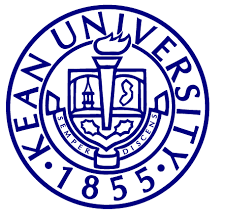 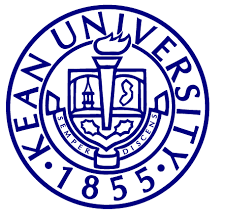 Table 1
Participant demographics (N = 367)
_______________________________________________________________________________
Sex 		n (%)
Female 		289 (78.7)
Male  		72(19.6)

Gender Identity
Female		285(77.7)
Male		74(20.2)
Other		1(0.3)

Age in years
Range 		18-61
Mean age (SD) 		20.36 (4.5)

Spanish, Hispanic, or Latinx
Yes		133(36.2)
Spanish		19(5.2)
Hispanic		78(21.3)
Latino		35(9.5)
None		234(63.8)

Political Identity
Democrat		156(42.5)
Republican		41(11.2)
Independent		41(11.2)
Other		8(2.2)
No preference		113(30.8)
_______________________________________________________________________________
Note. 6 participants failed to report sex; 7 participants failed to report gender identity; 8 participants failed to report political identity.	


Results
To examine the influence of gender identity on sentencing, a one-way ANOVA with four levels (Trans Male, Trans Female, Female, and Male) was computed. Male gender differed from each of the other three conditions (F(3353) = 2.93, p = .34). Post hoc tests revealed that the Male condition (M = 5.91, SD = 2.90) differed from the Female (M = 6.40, SD = 3.30), Trans Female (M = 6.98, SD = 3.01), and Trans Male sentencing recommendations (M = 7.12, SD = 3.09). However, the Female, Trans Female, and Trans Male conditions did not differ from each other. 

Limitations 
This study only addressed whether gender status plays an active role in any observable differences in sentencing terms. 
Variables such as race, educational background, and socioeconomic status were not taken into consideration. 
Although 367 undergraduate students were surveyed, there are not many studies of this nature and so, more needs to be done in order to reach a concrete conclusion as to whether transgender identity does play a significant role in criminal sentencing lengths.
Method
The present study included 367 undergraduate students at a midsized university in the northeastern United States (see Table 1). 
Participants were surveyed using the online experience management platform, Qualtrics. 
A between-groups, one-way experimental design was used. 
Participants read and electronically signed an informed consent form and then proceeded to complete a demographics section. Participants then read a randomly selected narrative and were tasked with selecting a number of years they deemed an appropriate length for a criminal sentence. 
One general narrative was presented across four surveys with the exception of the subject’s gender status being the only difference. 
The narrative briefly covered the offender’s financial setbacks, as well as details of the crime committed, and the final verdict of guilty. 
The narrative ended with a ratio scale that begins at zero and gradually increases by one until it reaches the maximum number of years a person can serve if convicted of a particular felony, in this case, fraud. 
The maximum number in each survey’s scale remained the same: 0-20 years. 
There were no more than low risks associated with this study. For example, there was a possibility that participants may feel some sort of discomfort when answering an item. If this were to occur, they were encouraged to leave the item blank.
After completion of a survey, participants were debriefed with the following message: 
This study was conducted to observe disparities in criminal sentencing lengths across various gender identities. Previous studies have shown that biologically female defendants receive lighter criminal sentences, if any, than their biologically male counterparts. The present study hypothesized that trans female defendants will receive lighter sentences than trans male defendants. In order to examine this, you were asked to complete an assessment involving a defendant convicted of a felony with one of four possible gender identities: female, male, trans female, and trans male. It is hoped that the results of this study will better let us know how we perceive transgender defendants within a courtroom setting.
Conclusions
For future research…
It is important that future studies involving gender are inclusive of all identities so that the criminal justice system practices law more fairly as it is meant to do so. 
Future studies investigating the effects of gender identity on criminal sentencing lengths should also incorporate whether other key factors mentioned earlier concerning race, educational background, occupation, and socioeconomic status for both the defendant and participant influence the length of criminal sentences imposed on the convicted. 
References 

Shumpert, J., & Evans, F. M. G. (2018). Sentencing outcomes of drug offenders in South Carolina: A   
      comparison of race, gender and age. Psychology and Education: An Interdisciplinary Journal, 55(1-2), 
      86-100.

Starr, S. B. (2015). Estimating gender disparities in federal criminal cases. American Law & Economics 
      Review, 17(1), 127-159.
Abstract
This project examined biases regarding a defendant’s gender identity and criminal sentencing. Gender perceptions may favor female defendants during sentencing hearings and result in lengthier sentences for male offenders who commit similar crimes. This study used a between-groups, one-way experimental design. Male gender differed from each of the other three conditions. Post hoc tests revealed the Male condition differed from the Female, Trans Female, and Trans Male sentencing recommendations. Recommendations for future studies are discussed. 
Introduction 
Gender identity refers to a personal sense or perception of belonging to a particular gender. Typically, the gender one is biologically assigned to at birth is the gender role that is assumed as one grows into adolescence and adulthood. 
As history has shown, equality is not always easily attainable across every demographic variable: age, race, and gender, to name a few. In fact, many studies have shown these disparities exist even when those variables are observed independently (Shumpert & Evans, 2018). 
In recent decades, there have been quite a few gender identities that have emerged apart from the typical “cisgender.” Those gender identities include, but are not limited to, transgender, gender neutral, and non-binary (Starr, 2015). 
A comprehensive literature review revealed there is little to no reference material addressing transgender people within the judicial system. 
Gender studies, in particular, have always focused on how cisgender individuals are perceived across a variety of settings. Starr (2015) observed there are unexplained gaps in criminal sentencing lengths given between cisgender male and cisgender female offenders within a courtroom setting. 
Within a court of law, do the disparities in criminal sentencing lengths carry over when a male defendant assumes a female role, and therefore is referred to as a “trans female”? Or does this, instead, work in the favor of a female defendant assuming a male role, and therefore is referred to as a “trans male?”
It was hypothesized that trans female defendants will receive lighter criminal sentencing lengths than trans male defendants.